Clothes (2)المَلابِس
Dr. Ehab Atta
1
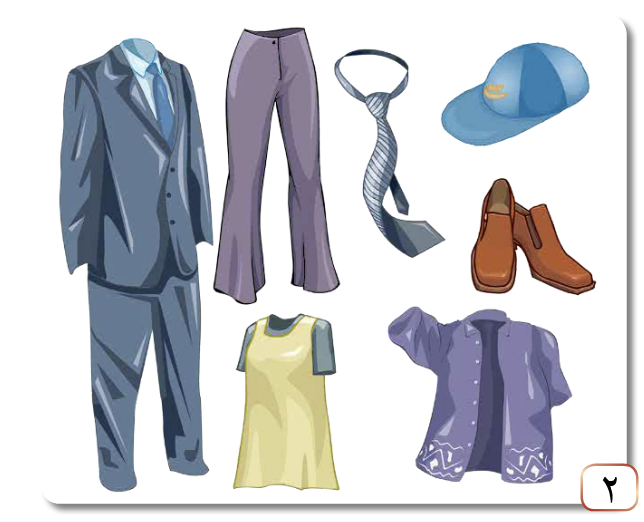 3
4
5
6
7
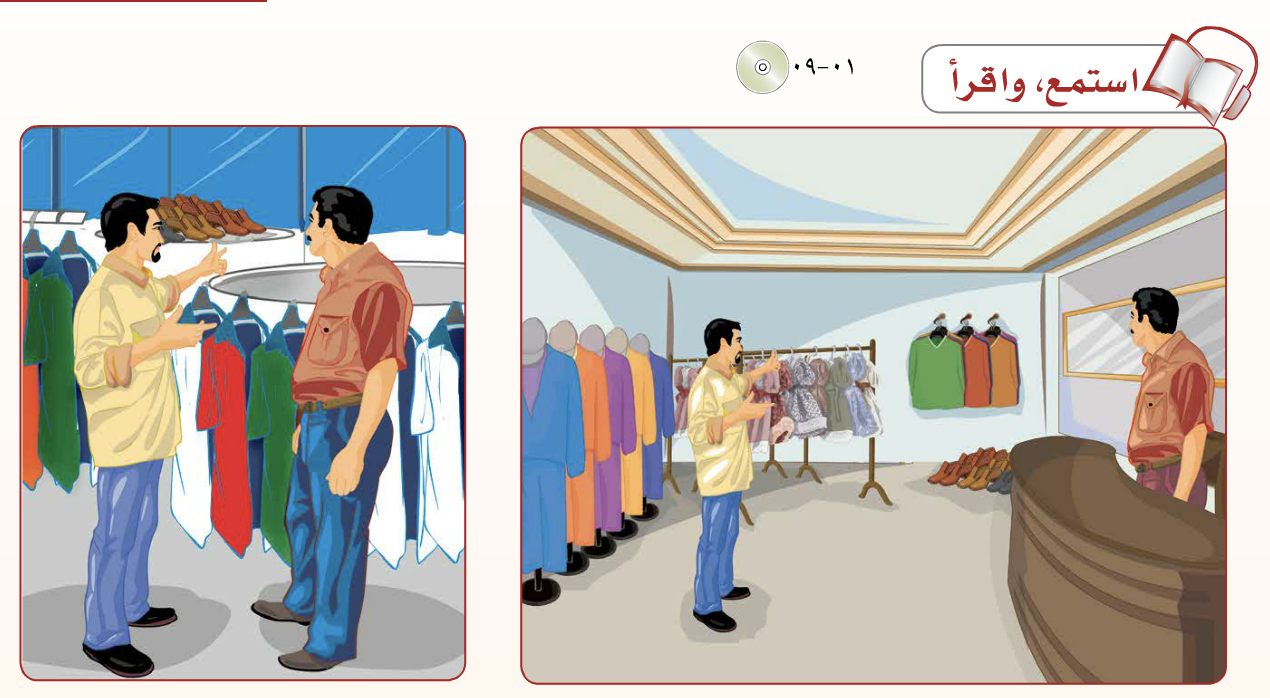 8
9
10
11
12
13
14
15
16
17
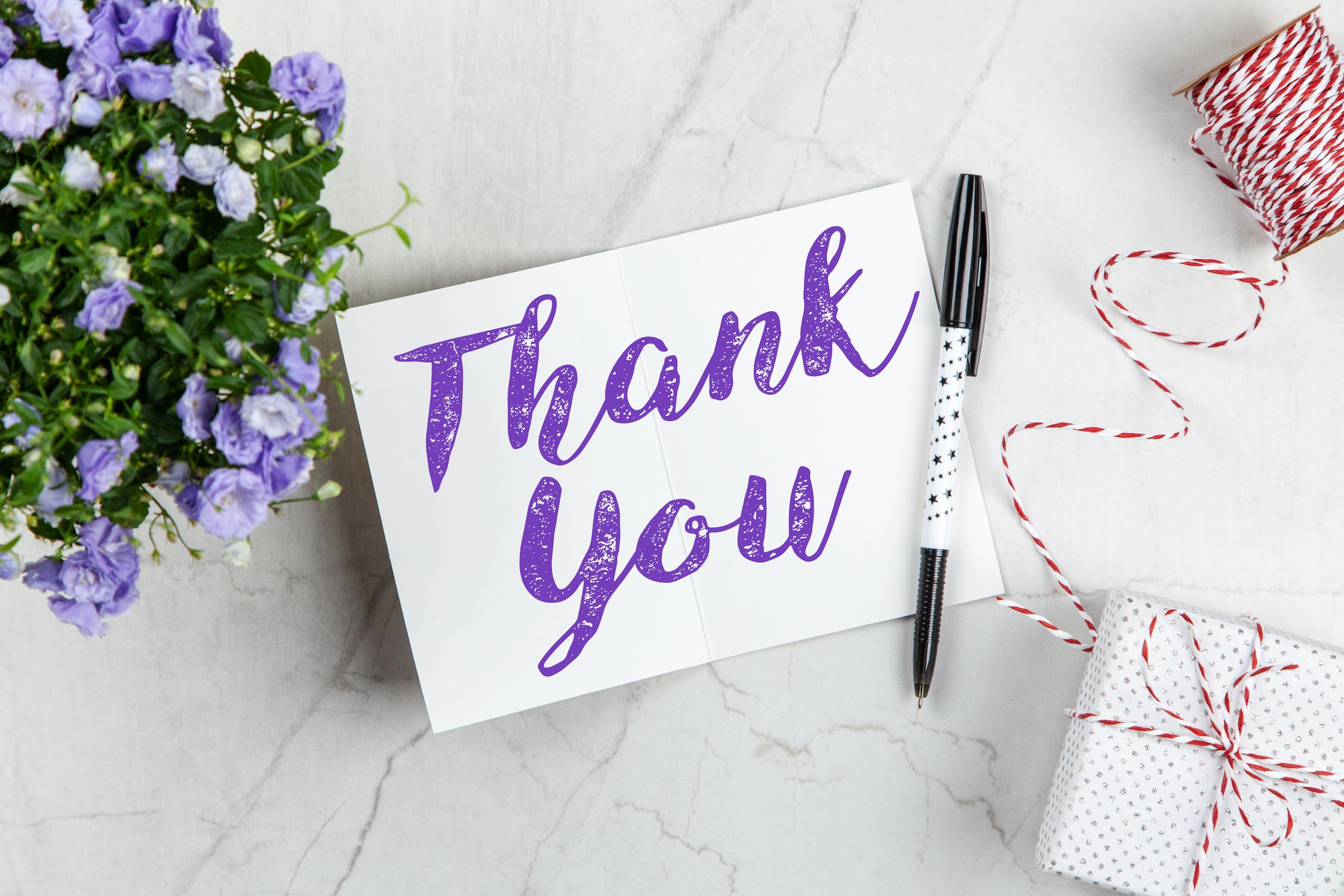 18